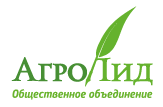 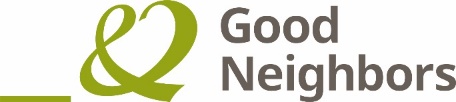 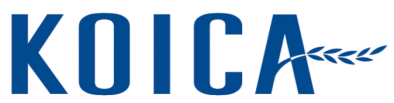 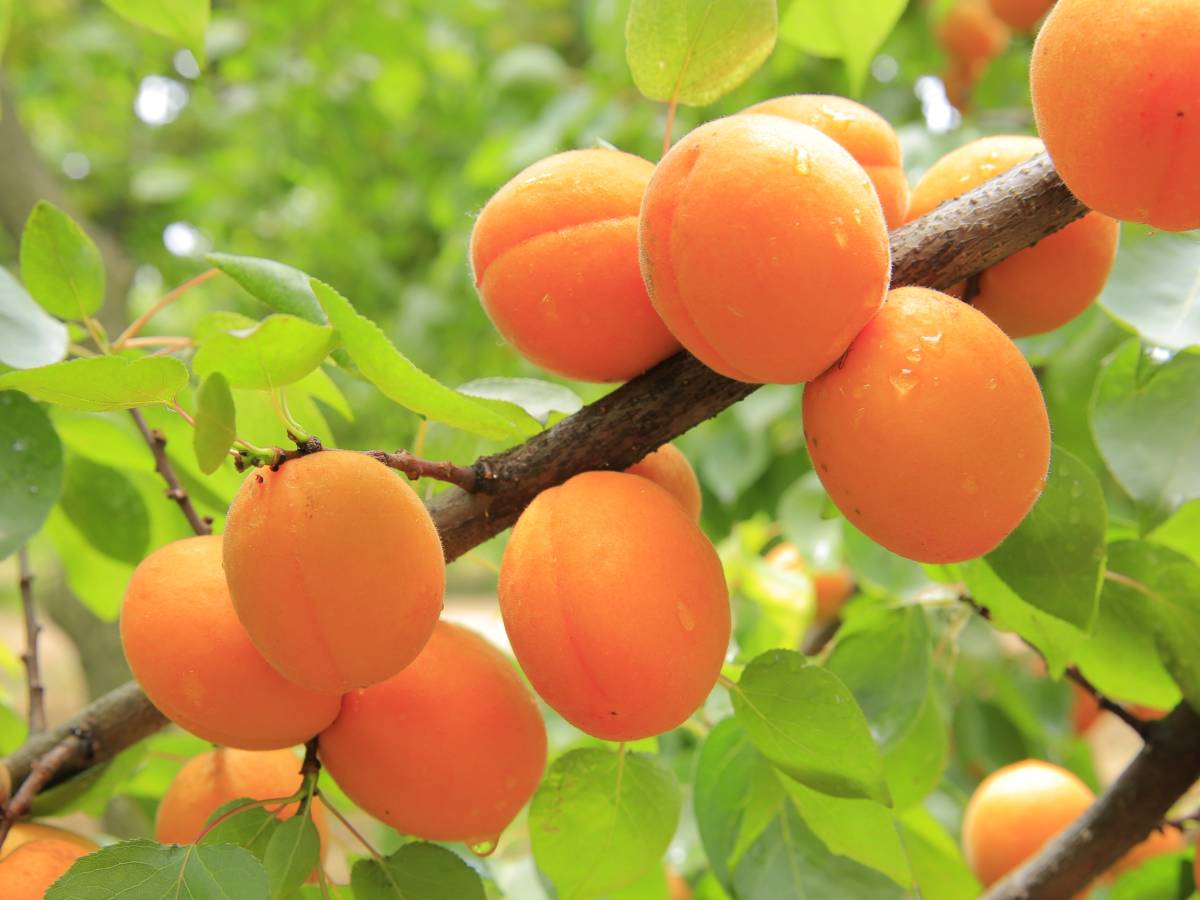 Абрикос өстүрүү агротехнологиясы боюнча окуу
ОО Агролид, Март 2025 г.
Өрүктүн тарыхы ...
Алгач өрүк көчөттөрүнүн ар кандай түрлөрү Кыргызстанга Турциядан алынып келинген. Турциянын жаратылышы жана топурагы өрүк өстүрүүгө туура келгендиктен, Турция өрүктүн экинчи мекени болуп калган. 
Дүйнө жүзүндө бул азык жакшы кирешелүү болгондуктан жыл сайын өндүрүү көлөмү өсүп келүүдө. Акыркы кездерде өрүктү өстүрүүдө, сорттуулугуна, жакшы көчөттөрдү чыгарууга, бактардын акыбалына, суугарууга, зыянкечтер жана илдеттер менен күрөшүүгө, бутоого, түшүмүн жыйноого, сактоого жана кайра иштетүүгө көбүрөөк көңүл бөлүнүп келүүдө.
Өрүктөн даярдалуучу азыктар
Тоңдурулган өрүктөр
Консерваланган өрүктөр, нектарлар
Өрүк ширеси(сок), өрүктүн тазартылган нектары
Өрүк джемдер, мармеладдар
Мариновка кылынган жашыл өрүк
Кургатылган жана порошок түрүндөгү өрүк
Өрүк экстракты
Өрүктүн майы
Мөмөлүү дарактардын түшүмдүүлүгүнө таасир этүүчү факторлор
Мөмөлүү дарактардын агро-технолгиясы негизги 4 бөлүктөн турат:
Азыктандаруу (жер семирткичтер менен камсыз кылуу)
Көчөттөр жана анын мааниси
Бутоо иштерин туура жүргүзүү
Зыянкечтер жана илдеттерден интеграциялуу жолу менен коргоо
1. Азыктандыруу
Жер семирткичтердин түрлөрү
Минералдык жер семирткичтер
Органикалык жер семирткичтер
Минералдык жер семирткичтер
Азот элементин камтыган минералдык жер семирткичтери:
Амиак селитрасы, карбамид, амоний сульфаты, амоний хлору
Фосфор элементин камтыган минералдык жер семирткичтери:
Аммофос, Суперфосфат, Диаммофос
Калий элементин камтыган минералдык жер семирткичтери:
Калий сульфаты, Калий түзү, Калий хлору
Минералдык жер семирткичтердин  өрүккө тийгизген пайдасы
Калий - Дарактын өсүүсүн тездетет, берилген азоттун сиӊимдүүлүгүн жакшыртат. Ысыка чыдамдуулугун жогорулатат. Козу карын жана вирустук илдеттерге туруктуулугун күчөтөт.
Фосфор - Дарактын орундуу гүлдөөсүнө  жана калыптануусунда чоӊ мааниге ээ. Мөмөлөрдүн тез жетилишин камсыздайт. Суукка, үшүкө туруктуулугун күчөтөт.
Азот - Дарактын жашыл массасын түптөйт. Тамыр системасынын өсүүсүн жакшыртат.
Минералдык жана органикалык жер семирткичтерди берүү нормасы жана мезгили
Органикалык жер семирткичтердин түрлөрү
Кык
Компост
Кык ачытмасы
Тоок кыгы
Сидерат (өсүмдүк калдыгы)
2. Көчөттөр
Өрүк көчөтүн туура тандоо
Өрүктү өстүрүүдү көчөттүн сортун, сапатын карап жакшы тандап алуу керек;
Сөзсүз түрдө сертификаты бар көчөттөрдү колдонуу керек;
Көчөттү отургузуунун ыкмасы
Төрт бурчтуу отургузуу ыкмасы (10 х 10м)
Тик бурчтуу отургузуу ыкмасы (10 х 12м)
Үч бурчтуу отургузуу ыкмасы (8 х 9м)
Шахмат түрүндөгү отургузуу ыкмасы (10 х 11м) 
Тыгыз отургузуу ыкмасы (4,5 x 1,5-2м)
3. Бутоо иштери
Өрүк  дарагын бутоонун  түрлөрү
Форма берүүчү
Суюлтуучу
Калыптандыруучу
Санитардык
Жашартуучу
Бутоонун мезгили
Жазгы бутоо
Жайкы бутоо
Күзгү бутоо
Гүлдөгөндөн кийинки бутоо
Керектелүүчү шаймандар
Кайчы (секатор)
Калын кайчы (сучкорез)
Багбанчылык араасы
Бийиктик кайчысы (воздушный секатор)
Бак кайнатмасы (садовый вар)
Бутолоочу бычак (прививочной нож)
Кайрак таш жана лента
4. ӨРҮК ДАРАГЫН ИНТЕГРАЦИЯЛЫК ЫКМА МЕНЕН ИЛДЕТТЕРДЕН ЖАНА ЗЫЯНКЕЧТЕРДЕН КОРГОО
Интеграциялык ыкма бул комплекстүү ыкма дегенди түшүндүрөт жана ал өзүнө төмөнкү ыкмаларды камтыйт:
Агротехникалык ыкма
Биологиялык ыкма
Химиялык ыкма
Агротехникалык ыкма
Сапаттуу таза көчөттөрдү колдонуу;
Топурактын анализин чыгаруу жана анын жыйынтыгынын негизинде өсүмдүктү туура жана өз убагында азыктандыруу;
Отоо чөптөрдөн тазалоо;
Туура бутоо;
Суугаруу (тоңдурма);
Катар аралыктарын иштетүү
Ж.б.
Биологиялык ыкма
Зыянкечтерге жана илдеттерге каршы биологиялык ыкмаларды колдонуу, мисалы:
Энтомофаг (трихограмма, айлан көчөк ж.б.)
Биоперепарат (триходермин, биолигнин ж.б.)
Феромондук туткучтар
Химиялык ыкма
Инсектицид (курт-кумурскага каршы препараттар)
Фунгицид (илдеттерге каршы препараттар) 
Гербицид (отоо чөптөргө каршы препараттар)
Өрүк дарагын илдеттери
Өрүк дарагын илдеттери
Клястероспориоз илдети
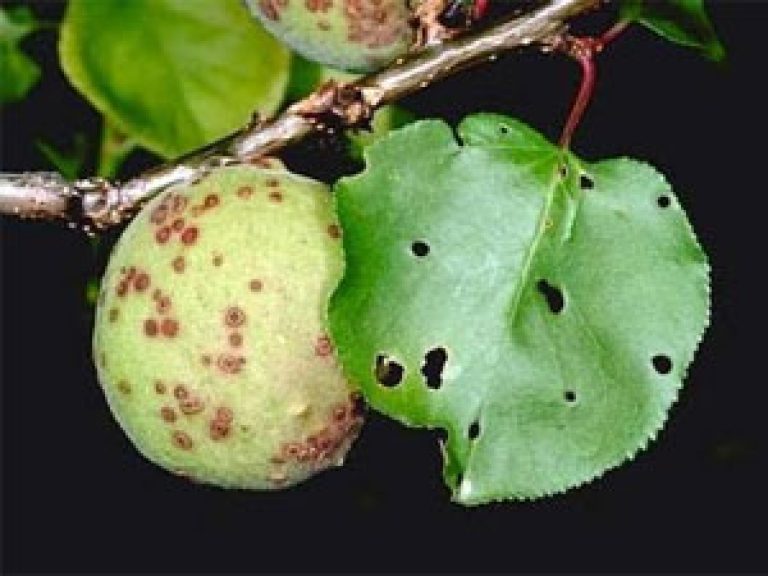 Гномониоз
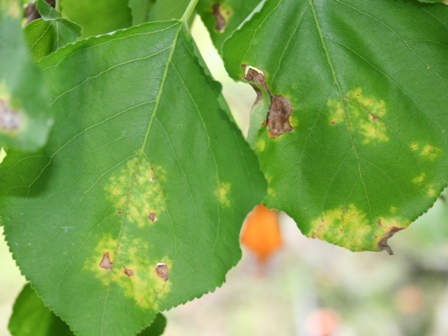 Цитоспороз / Бактериалдык рак
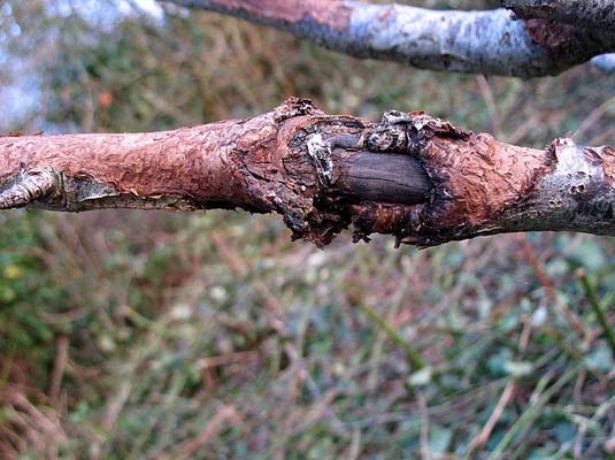 Күрөшүү чаралары
Биологиялык ыкма (Биолигнин, Триходермин препараттарды колдонуу)
Химиялык ыкма (Фундазол, Скор, Колфуго супер, Топаз, Топсин-М, Байлетон, Курзат ж.б.)  

Колдонуучу убакыт: Бучур алганда жана гүл таштаганда
Бордо суюктугун даярдоо
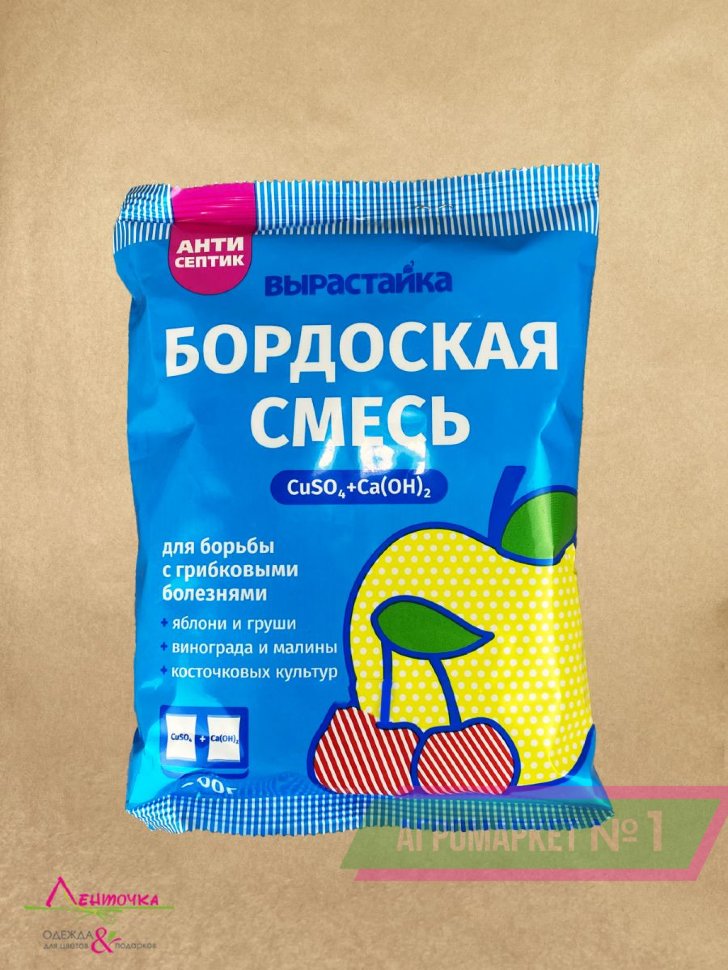 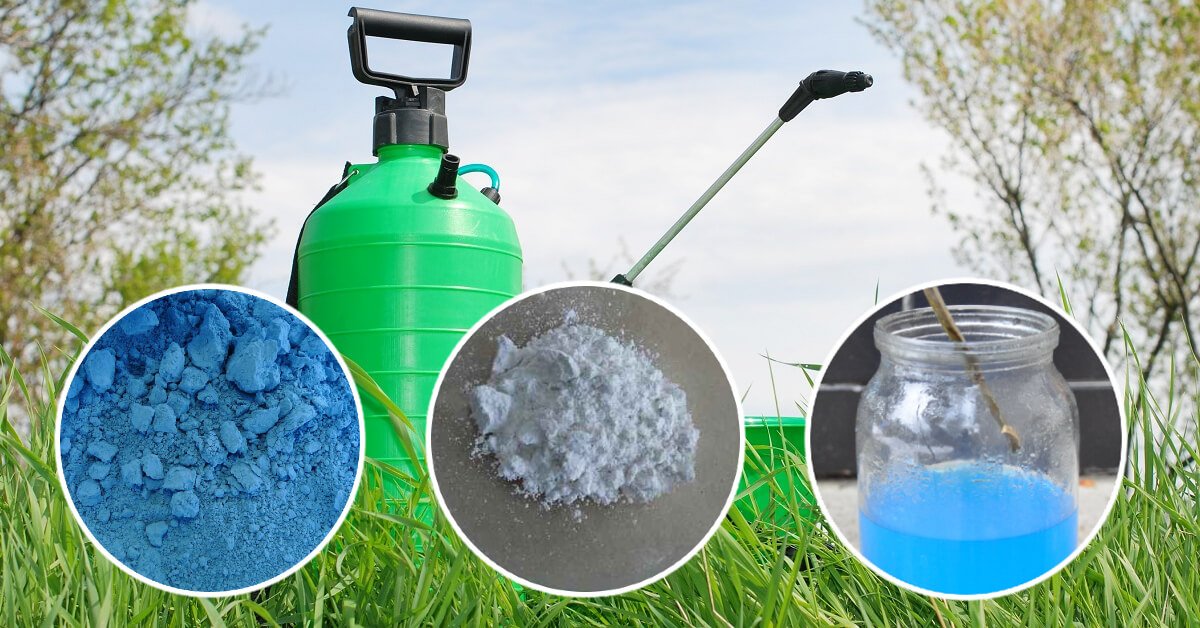 Өрүк дарагын зыянкечтери
Долгоносик
Шелкопряд
Листовертка
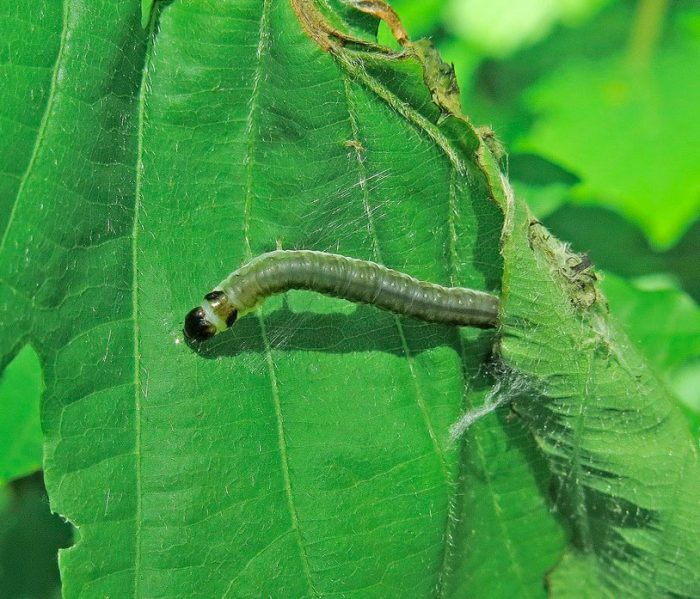 Чөп бити (Тля)
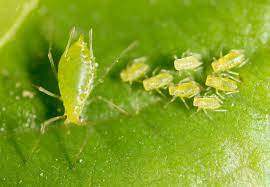 Плодожорка
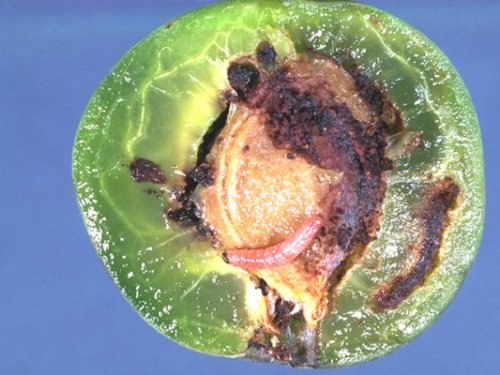 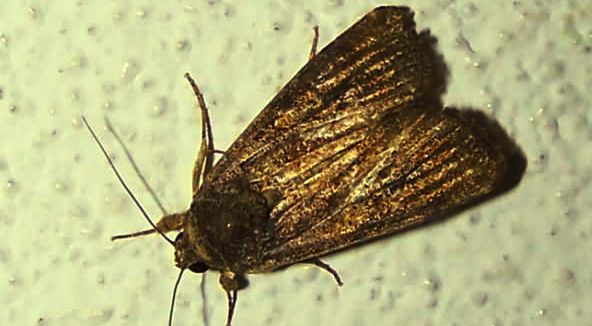 Күрөшүү чаралары
Биологиялык ыкма
Энтомофагтар (Алтын көз, Трихограмма, Амблисейус)  
Химиялык ыкма 
Фастак, Кинмикс, Талстар. Децис экстра, Конфидор, Нурел-д, Би-58 новый, Дурсбан
Энтомофагтар
Алтын көз
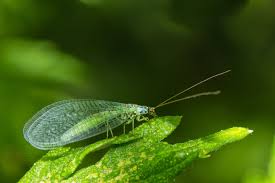 Трихограмма
ИСО суюктугун даярдоо
Экономикалык анализ
1 га аянтка жумшалуучу чыгымдар (сом менен)
1 га аянтка (сом менен)
КӨӉҮЛ БУРГАНЫӉЫЗДАР ҮЧҮН ЧОӉ РАХМАТ!
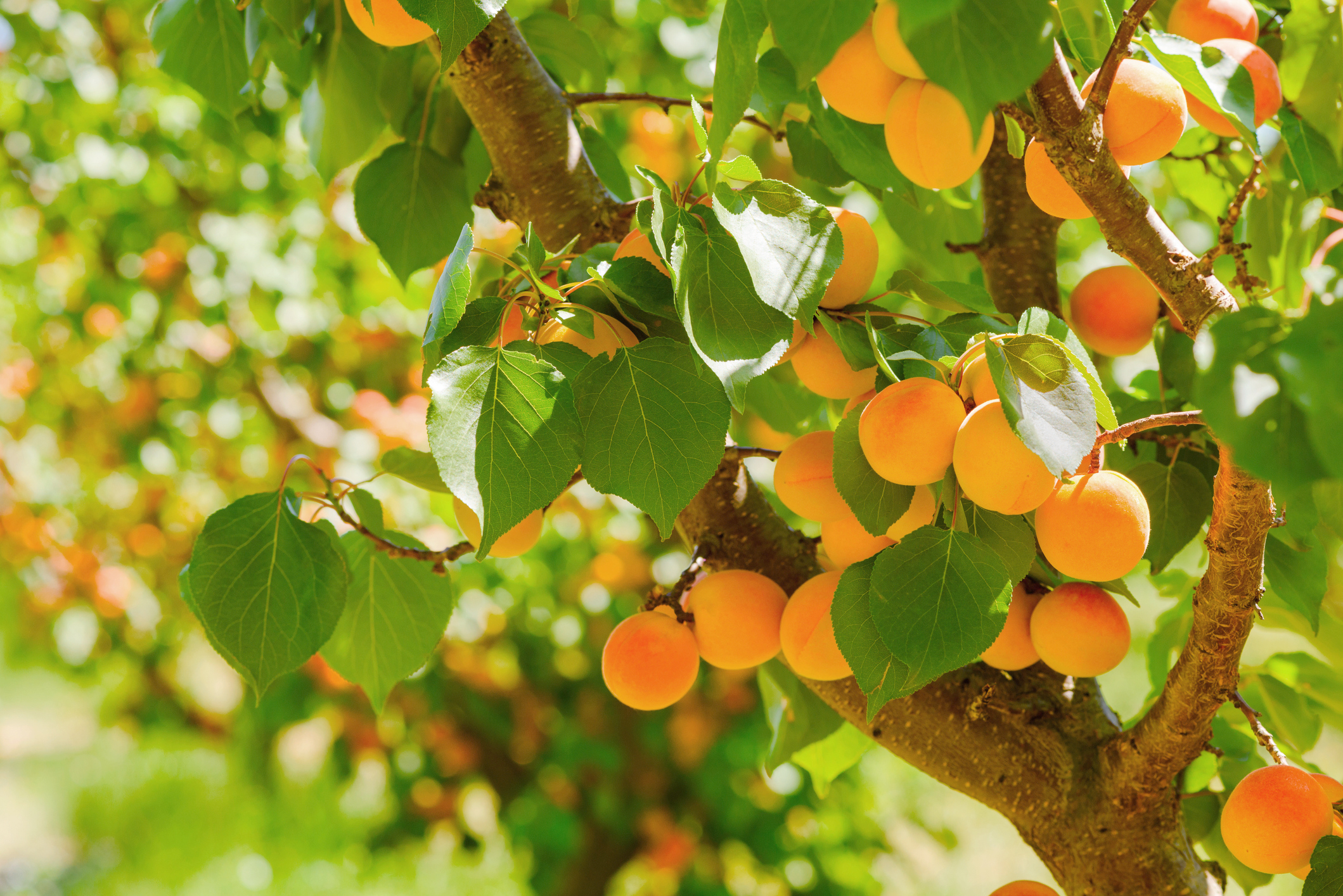